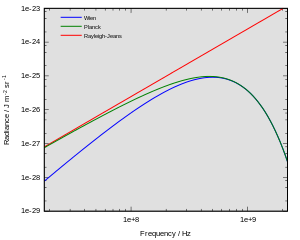 Comparison of Rayleigh–Jeans law with Wien approximation and Planck's law, for a body of 8 mK temperature.
Rayleigh–Jeans law
From Wikipedia, the free encyclopedia
   
Comparison of Rayleigh–Jeans law with Wien approximation and Planck's law, for a body of 8 mK
 temperature.
In physics, the Rayleigh–Jeans law attempts to describe the spectral radiance of electromagnetic radiation 
at all wavelengths from a black body at a given temperature through classical arguments. For wavelength λ, it is:
  
where c is the speed of light, kB is the Boltzmann constant and T is the temperature in kelvins. For frequency ν,
 the expression is instead
  
The Rayleigh–Jeans law agrees with experimental results at large wavelengths (low frequencies) but strongly 
disagrees at short wavelengths (high frequencies). This inconsistency between observations and the predictions
 of classical physics is commonly known as the ultraviolet catastrophe,[1][2] and its resolution was a foundational 
aspect of the development of quantum mechanics in the early 20th century.
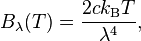 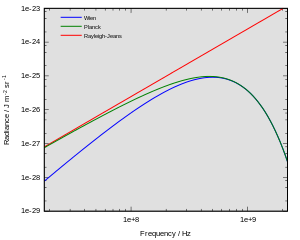 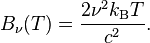 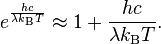 Comparison to Planck's law

In 1900 Max Planck empirically obtained an expression for black-body radiation expressed in terms of wavelength λ = c/ν (Planck's law):

    
where h is the Planck constant and kB the Boltzmann constant. The Planck law does not suffer from an ultraviolet catastrophe, and agrees well with the experimental data, but its full significance (which ultimately led to quantum theory) was only appreciated several years later. Since,

    
then in the limit of very high temperatures or long wavelengths, the term in the exponential becomes small, and the exponential is well approximated with the Taylor polynomial's first-order term,

    
So,

 

This results in Planck's blackbody formula reducing to
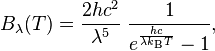 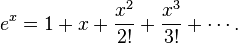 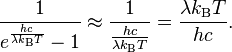 This results in Planck's blackbody formula reducing to


which is identical to the classically derived Rayleigh–Jeans expression.

The same argument can be applied to the blackbody radiation expressed in terms of frequency ν = c/λ. In the limit of small frequencies, that is  



    


 

This last expression is the Rayleigh–Jeans law in the limit of small frequencies.
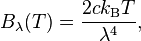 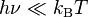 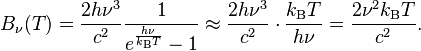 which is identical to the classically derived Rayleigh–Jeans expression.

The same argument can be applied to the blackbody radiation expressed in terms of frequency ν = c/λ. In the limit of small frequencies, that is h \nu \ll k_\mathrm{B} T ,

    B_\nu(T) = \frac{2h\nu^3}{c^2}\frac{1}{e^\frac{h\nu}{k_\mathrm{B} T} - 1} \approx \frac{2h\nu^3}{c^2} \cdot \frac{k_\mathrm{B} T}{h\nu} = \frac{2 \nu^2 k_\mathrm{B} T}{c^2}.

This last expression is the Rayleigh–Jeans law in the limit of small frequencies.
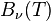 Consistency of frequency and wavelength dependent expressions
When comparing the frequency and wavelength dependent expressions of the Rayleigh–Jeans law it is important to remember that
  , and
  
Therefore,
  




even after substituting the value   , because    has units of energy emitted per unit time per unit area of emitting 
surface, per unit solid angle, per unit wavelength, whereas    has units of energy emitted per unit time per unit 
area of emitting surface, per unit solid angle, per unit frequency. To be consistent, we must use the equality
  


where both sides now have units of power (energy emitted per unit time) per unit area of emitting surface,
 per unit solid angle.
Starting with the Rayleigh–Jeans law in terms of wavelength we get
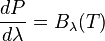 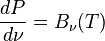 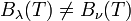 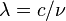 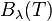 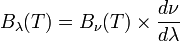 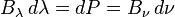 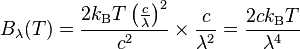 where
  .
This leads us to find:
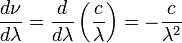 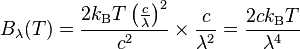